The Role of PARPi in Prostate Cancer:Experts Knowledge Shareaugust 2020
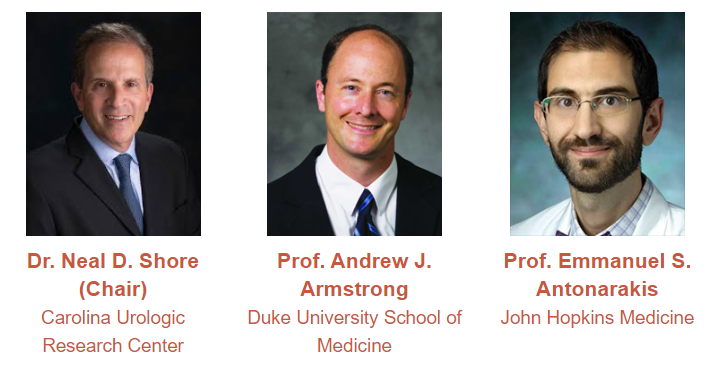 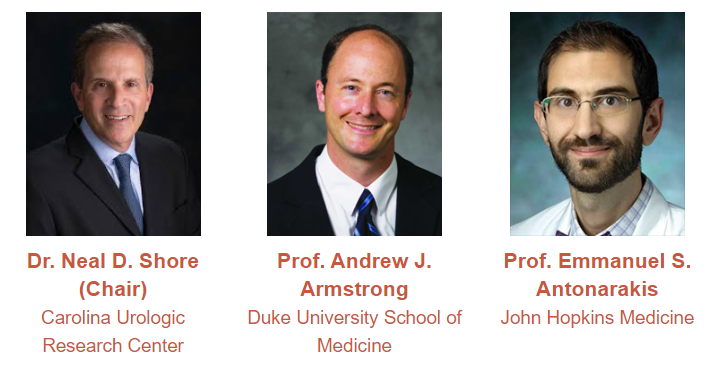 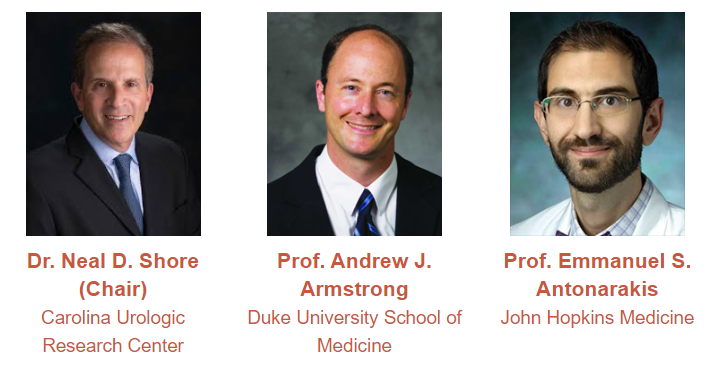 Dr. Neal D. Shore(Chair)
Carolina UrologicResearch Center
Prof. Andrew J.Armstrong
Duke UniversitySchool of Medicine
Prof. Emmanuel S.Antonarakis
Johns HopkinsMedicine
2
funding
Please note: 
The views expressed within this presentation are the personal opinions of the experts. They do not necessarily represent the views of the expert’s academic institution.

AstraZeneca has provided a sponsorship grant towards this independent programme.
3
Introduction
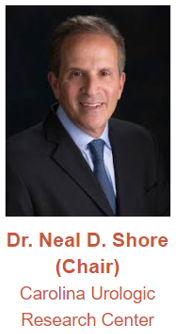 Dr. Neal D. Shore(Chair)
Carolina UrologicResearch Center
4
DISCLOSURE
Dr. Neal D. Shore has the following relevant financial relationships to disclose:
Research/Consulting: AbbVie, Amgen, Astellas, AstraZeneca, Bayer, BMS, Clovis Oncology, Dendreon, Exact Imaging, FerGene, Ferring, Janssen, MDx Health, Merck, Myovant, Nymax, Pfizer, Sanofi, Tolmar
Stock/Patents/Salary: none
5
educational objectives
Understand the MoA of PARP inhibition and it’s role in the treatment of prostate cancer
Understand the prevalence of DDR mutations in prostate cancer and be able to implement the testing strategies (specifically for somatic mutations) to predict if the prostate tumour is likely to respond to a PARP inhibitor or other treatment
Recognise the clinical efficacy and safety profile of PARP inhibitors for patients with prostate cancer
Understand the place of PARP inhibition in the prostate cancer treatment pathway in the context of other non-hormonal agents and the potential for upcoming combination therapies
DDR, DNA damage response; MoA, mechanism of action; PARP, poly ADP ribose polymerase
6
Advances in prostate cancer therapy: 60 years of progress
2005
1997
High dose radiation reduces recurrence
Hormone therapy + radiation improves survival
1994
Watchful waiting introduced
1982
New surgeries help preserve sexual function
2020
2010
2000
1970
2004
2008
2017
2010
Radioactive ‘seeds’ proven effective
1990
New chemotherapy for hormone-resistance PCa
Evidence for targeted therapies
New SoC for newly diagnosed advanced PCa
First 
immunotherapy
2012
1980
1996
New hormone therapy for advanced PCa
First drug for PCa resistant to hormone treatment
1982
2020
Approval of PARPi therapy for mCRPC
1970
Early hormone therapy introduced
1990
Laparoscopic surgery introduced
1960
1966
Nobel Prize Huggins,ADT
Cancer Progress Timeline: Prostate Cancer (modified). Available from: https://www.asco.org/research-guidelines/cancer-progress-timeline/prostate-cancer. Accessed, August 2020.
Available from: www.fda.gov/drugs/drug-approvals-and-databases/fda-approves-olaparib-hrr-gene-mutated-metastatic-castration-resistant-prostate-cancer . Accessed, August 2020.
Available from: www.fda.gov/drugs/fda-grants-accelerated-approval-rucaparib-brca-mutated-metastatic-castration-resistant-prostate . Accessed, August 2020.
mCRPC, metastatic; castrate-resistant prostate cancer; PARPi, poly ADP ribose polymerase inhibitor;  PCa, prostate cancer; SoC, standard of care
7
Major prognostic features of prostate cancer
5-year survival is close to 100% in patients with local or regional PCa
Loss of hormone sensitivity and metastasis represent two major negative prognostic events in PCa
https://www.cancer.net/cancer-types/prostate-cancer/statistics#:~:text=The%205%2Dyear%20survival%20rate%20for%20most%20men%20with%20local,prostate%20cancer%20combined%20is%2098%25.
https://www.urotoday.com/library-resources/m0-prostate-cancer/111535-treatment-advances-in-non-metastatic-castration-resistant-prostate-cancer.html
Madan RA et al., https://pubmed.ncbi.nlm.nih.gov/18628467/; Carniero et al., https://pubmed.ncbi.nlm.nih.gov/27802009/ Francini et al., https://pubmed.ncbi.nlm.nih.gov/30643173/Halabi et al., https://pubmed.ncbi.nlm.nih.gov/26951312/
CRPC, castrate-resistant prostate cancer; mCRPC, metastatic CRPC; mHSPC, metastatic hormone-sensitive prostate cancer; OS, overall survival; PCa, prostate cancer
8
prostate cancer therapy: Rapid advances
9 life-prolonging approvals since 2010
2010
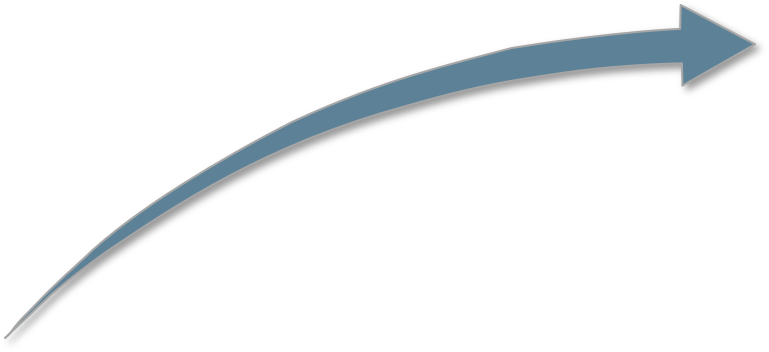 2017
First 
immunotherapy
New SoC for newly diagnosed advanced PCa
2020
2012
2010
New hormone therapy for advanced PCa
2020
Approval of PARPi therapy for mCRPC
All information available at: www.drugs.comAR, androgen receptor; CRPC, castrate-resistant prostate cancer; HRR, homologous recombination repair; mCRPC, metastatic CRPC; mHSPC, metastatic hormone-sensitive prostate cancer; PARPi, poly ADP ribose polymerase inhibitor; PCa, prostate cancer, SoC, standard of care
9
PARPi: What do we need to know?
Which mutations confer sensitivity to PARPi?

How common are these mutations in prostate cancer?

How do we identify patients with these mutations?

What is the current role of PARPi in prostate cancer?
PARPi, poly ADP ribose polymerase inhibitor
10
What is PARP inhibition and howdo we identify patients?
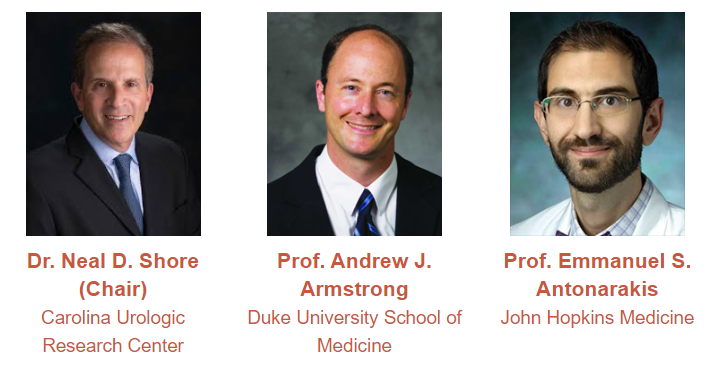 Prof. Emmanuel S. Antonarakis, MD
Professor of Oncology and UrologyJohns Hopkins University School of Medicine
Sidney Kimmel Comprehensive Cancer CenterBaltimore, Maryland
11
DISCLOSURE
Prof. Emmanuel S. Antonarakis has the following relevant financial relationships to disclose:
Research/Consulting: Amgen, Astellas, AstraZeneca, Bayer, BMS, Celgene, Clovis, Dendreon, Eli Lilly, ESSA, Genentech, GSK, Janssen, Johnson & Johnson, Medivation, Merck, Novartis, Qiagen, Sanofi, Tokai
Stock/Patents/Salary: None
12
Genomic Instability is a Targetable Hallmark of Cancer
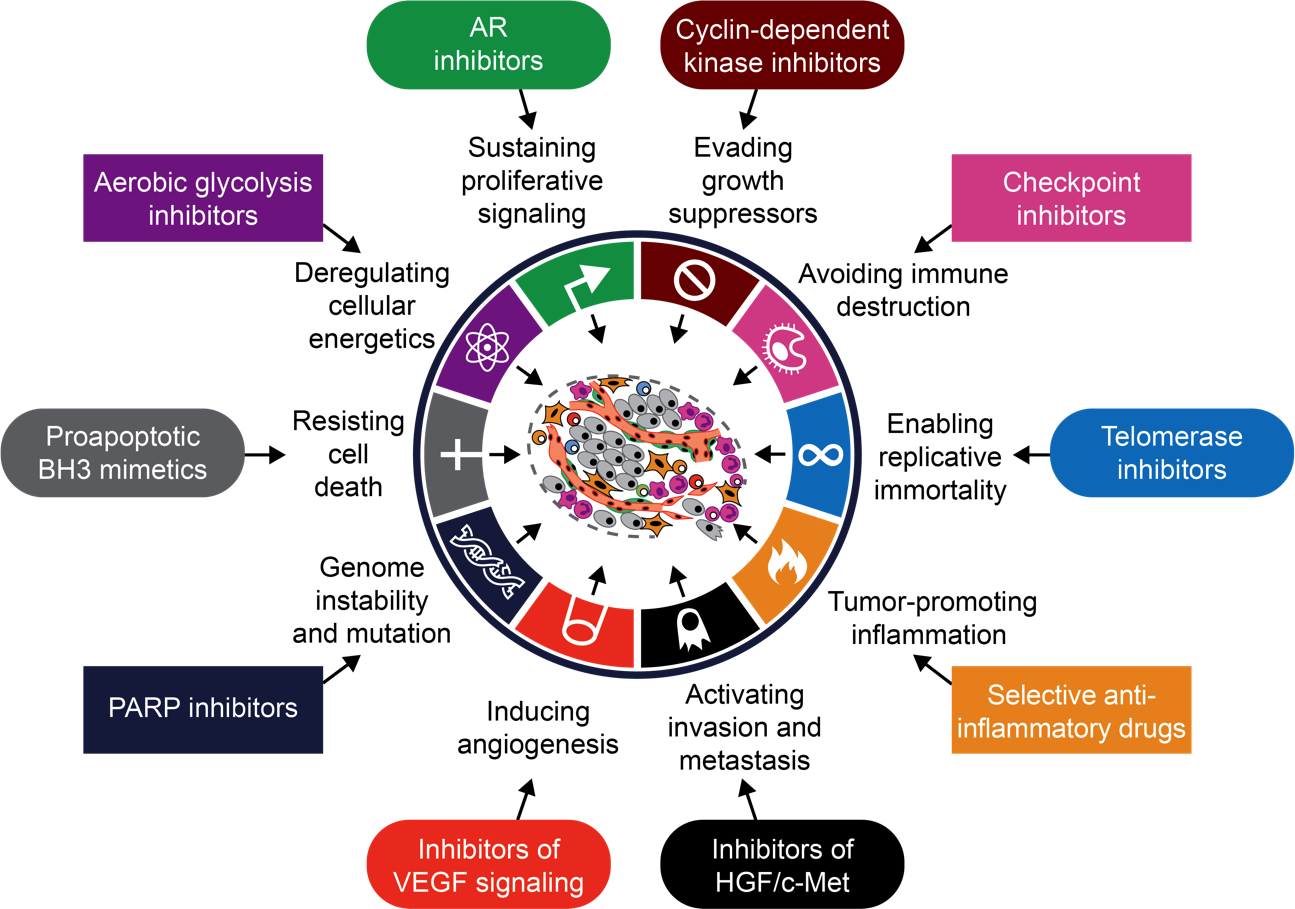 HALLMARKS OF CANCER
13
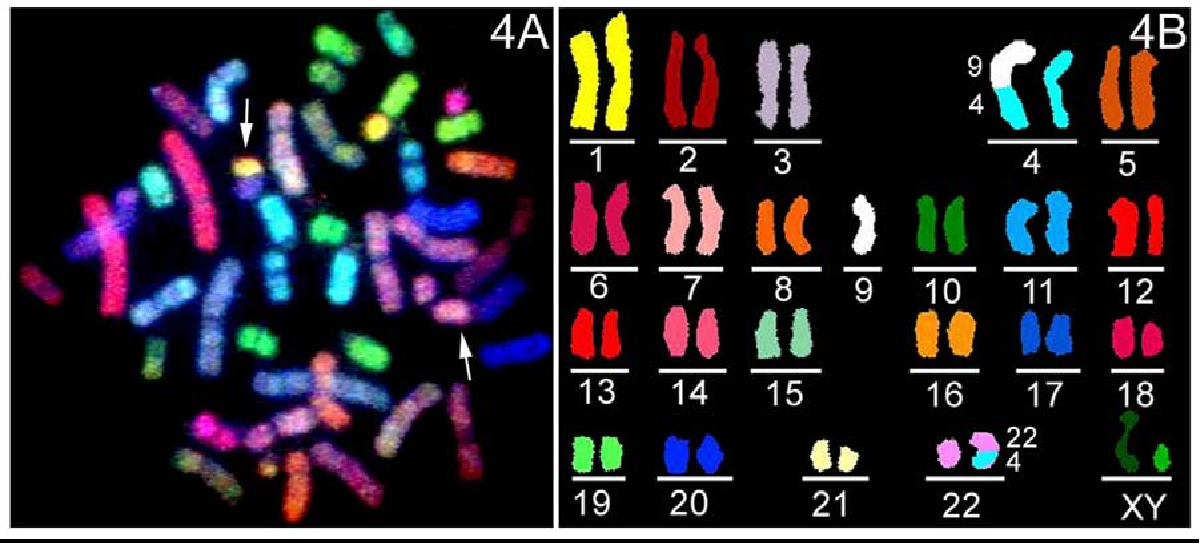 Aberrant DSB repair: genome instability
Spontaneous
(Fork collapse)
DSBs
DSB, double-strand break
14
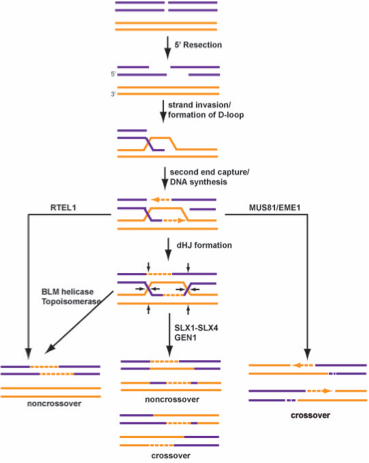 BRCA1/53BP1
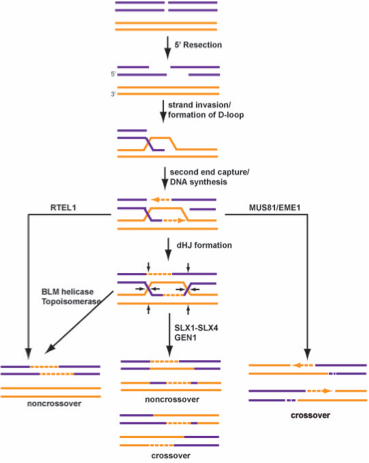 DSB repair: cell cycle
M
“HR”
“NHEJ”
G2
G1
DSB
DSB
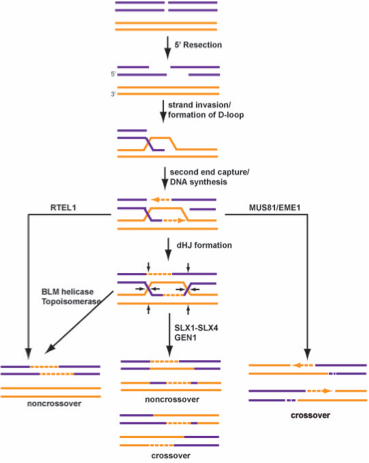 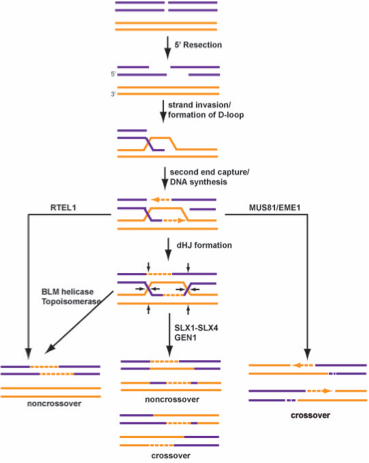 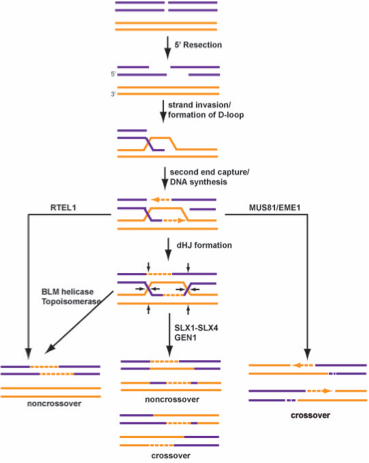 G0
End joining
S
DSB resection
REPAIR
Strand invasion
“Error prone”
DNA synthesis
REPAIR
“Error free”
53BP1, tumour suppressor p53-binding protein 1; BRCA1, breast cancer type 1 susceptibility protein; DSB, double-strand break; HR, homologous recombination; NHEJ, non-homologous end joining
15
DSB repair defects: cancer predisposition
M
“HR”
“NHEJ”
G2
G1
DSB
DSB
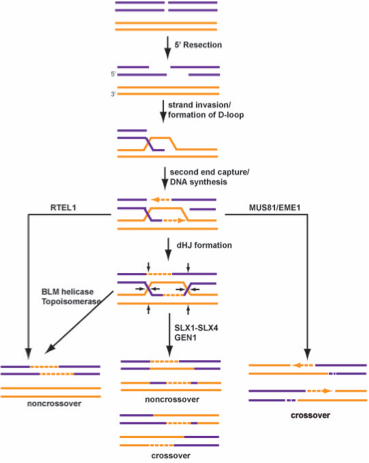 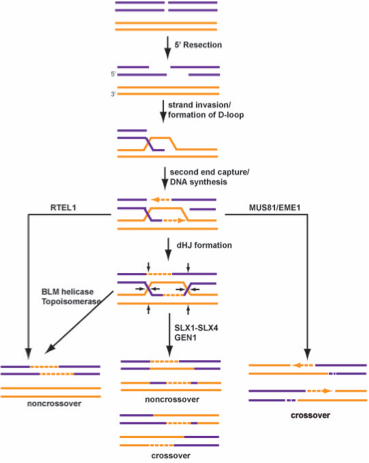 G0
S
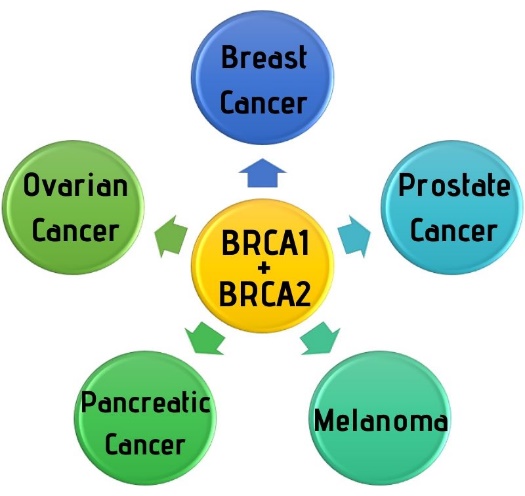 DSB, double-strand break; HR, homologous recombination; NHEJ, non-homologous end joining
16
DSB repair defects: therapeutic exploitation in cancer
M
“HR”
“NHEJ”
G2
G1
DSB
DSB
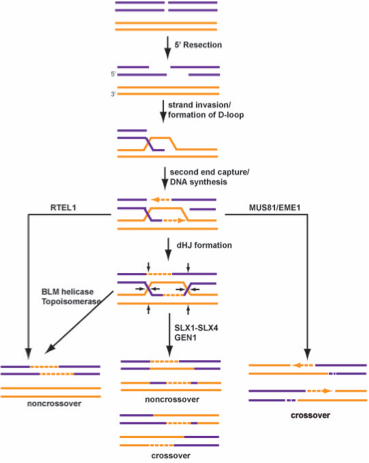 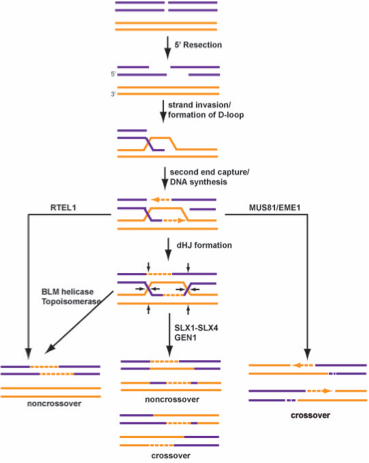 G0
S
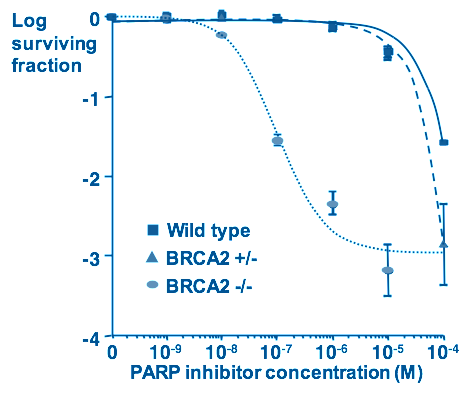 PARP inhibitors: therapeutic exploitation in cancer
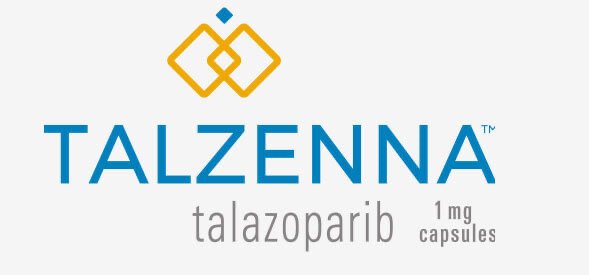 Helleday, Jackson, Ashworth
BRCA2, breast cancer type 2 susceptibility protein; DSB, double-strand break; HR, homologous recombination; M, molarity; NHEJ, non-homologous end joining; PARP, poly-ADP ribose polymerase. Bryant HE, et al. Nature 2005; 434:913-917; Farmer H, et al. Nature 2005; 434:917-921
17
PARP inhibitors: ‘Synthetic Lethality’ in cancer
BRCA: “copy editor”; homologous recombination repair (HRR)
PARP: “spell check”; base excision repair (BER)
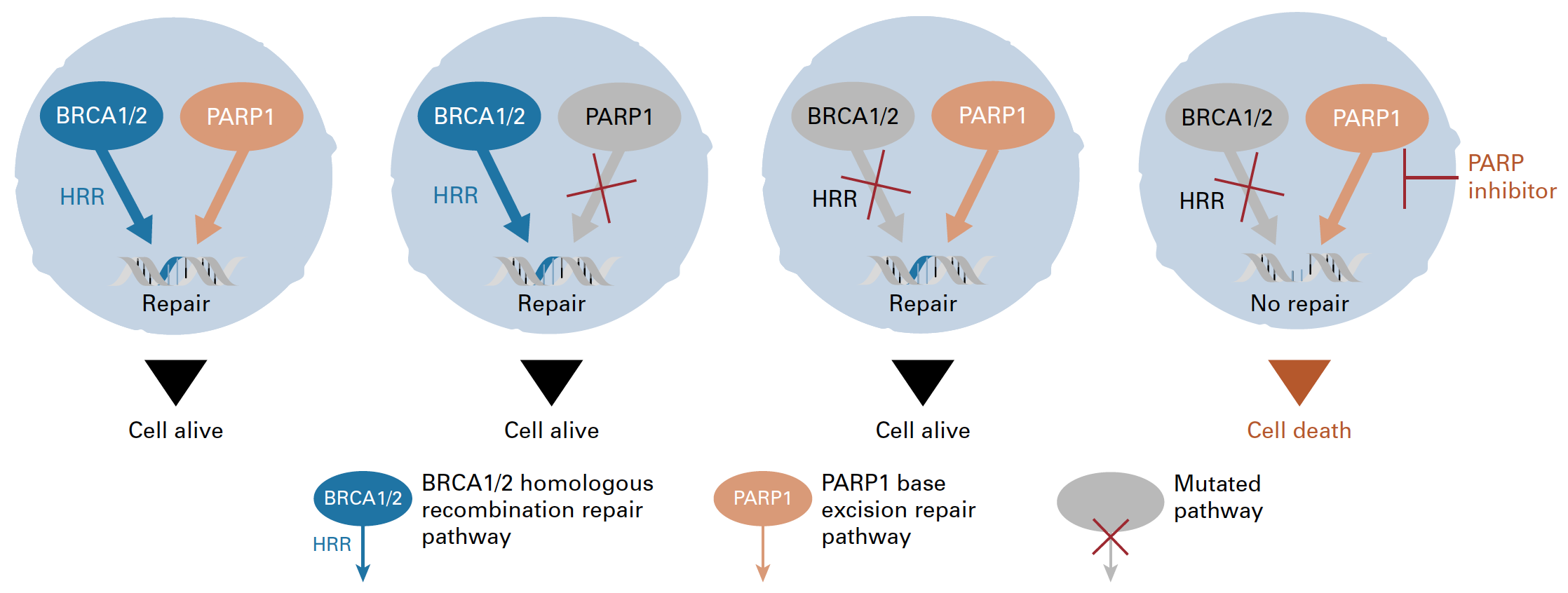 BER
BER
BER
BER
BER
PARP is required for single-strand break repair (e.g. via BER)
MOA – inhibiting SSB/BER is synthetic lethal with HRD
BER, base excision repair; BRCA1/2, breast cancer type 1/2 susceptibility protein; HRD, homologous recombination deficiency; HRR, homologous recombination repair; MOA, mode of action; PARP, poly-ADP ribose polymerase; SSB, single-strand break
18
PARP inhibitors: eNZYMATIC INHIBITION & PARP trapping
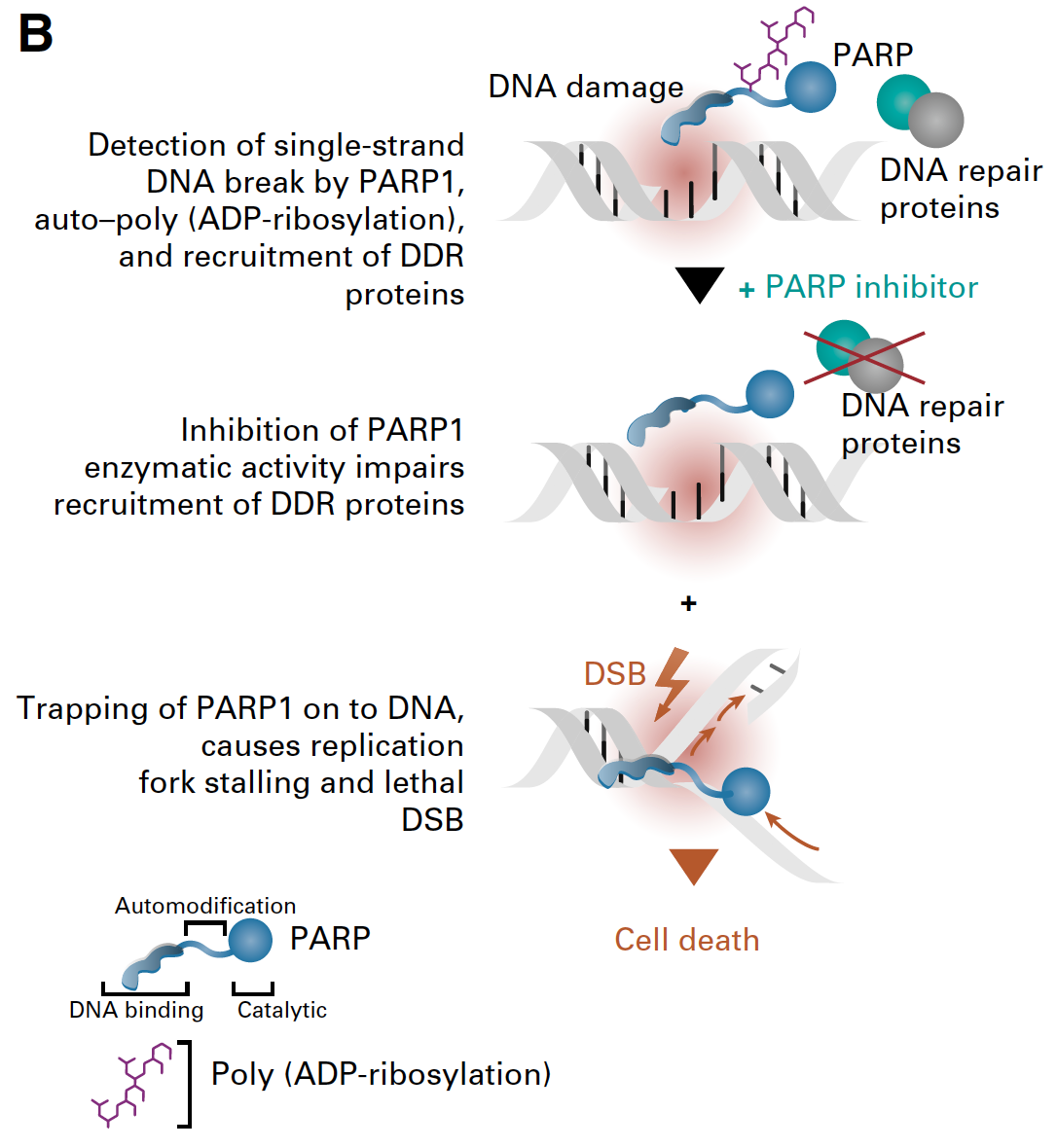 MOA – trapping PARP is synthetic lethal with HRD
ADP, adenosine diphosphate; DDR, DNA damage response; DSB, double-strand break; HRD, homologous recombination deficiency; MOA, mode of action; PARP, poly-ADP ribose polymerase
19
DDR Mutations inMetastatic Prostate Cancer
Prevalence and Screening
20
Changing treatment patterns in the era of precision medicine
A
TRADITIONAL MODEL OF DRUG DEVELOPMENT
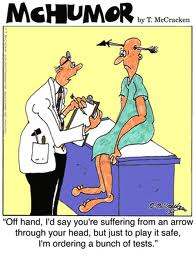 All patients receive 
standard treatment
A
Patients
B
B
Clinical trial
A
PRECISION MEDICINE MODEL
B
Choice of treatment
dependent upon biomarker 
profile of tumor
Molecular/biomarker 
analysis of tumor
Patients
C
D
Goal: analytic validation of biomarker  clinical validation of clinical utility and patient benefits with matched therapy
Key contexts: prior therapy, histology, patient phenotype, comorbidities, costs, toxicities
Fröhlich H, et al. BMC Med. 2018;16(1):150;  Redekop WK, Mlasi D. Value Health. 2013;16(6 Suppl):S4-9;  Krzyszczyk P, et al. Technology (Singap World Sci). 2018;6:79-100.
[Speaker Notes: In precision oncology, we would love to go from the traditional model where patients are treated similarly, to treating patients differently based on presence of a biomarker.]
2020 Actionable Pathways, Genotypes and Phenotypes
Immune responsive subsets of mCRPC
Context is critical: pattern of spread, symptoms, prior therapy
*Currently approved therapies for PCa. Armstrong CM, Cao AC. Asian Journal of Urology (2019) 6, 42e49;  Antonarakis ES, et al. Prostate Cancer Prostatic Dis. 2016;19(3):231-41;  Ponnumasy S, et al. Cancer Res. 2017;77(22):6282-98;  Akora VK, et al. Cell. 2013 December 5;155(6):1309-22;  Vlachosergios PJ, et al. Curr Oncol Rep. 2017;19(5):32;  Khemlina et al. 2015  https://www.sciencedirect.com/science/article/pii/S0305737215001462;  Cheng JNCCN 2019https://jnccn.org/view/journals/jnccn/17/5/article-p515.xml
22
DNA Repair Gene Alterations (Somatic and Germline) Are Common in Metastatic PCa1,2
Germline
Somatic
23% of metastatic castration-resistant prostate cancers harbor DNA repair alterations
The frequency of DNA repair alterations increases in metastatic disease vs. localized disease
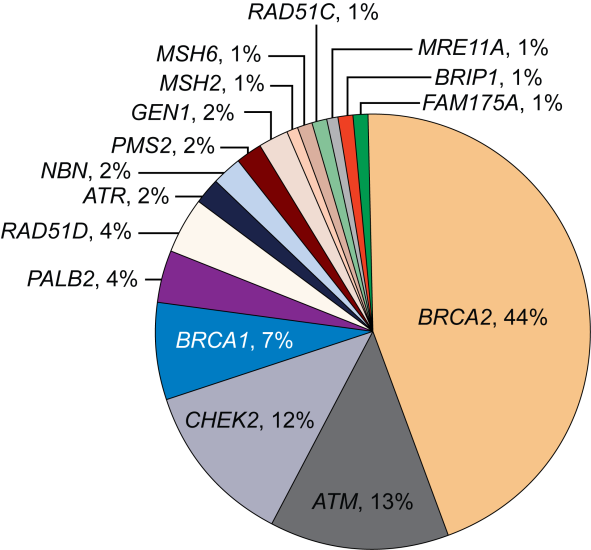 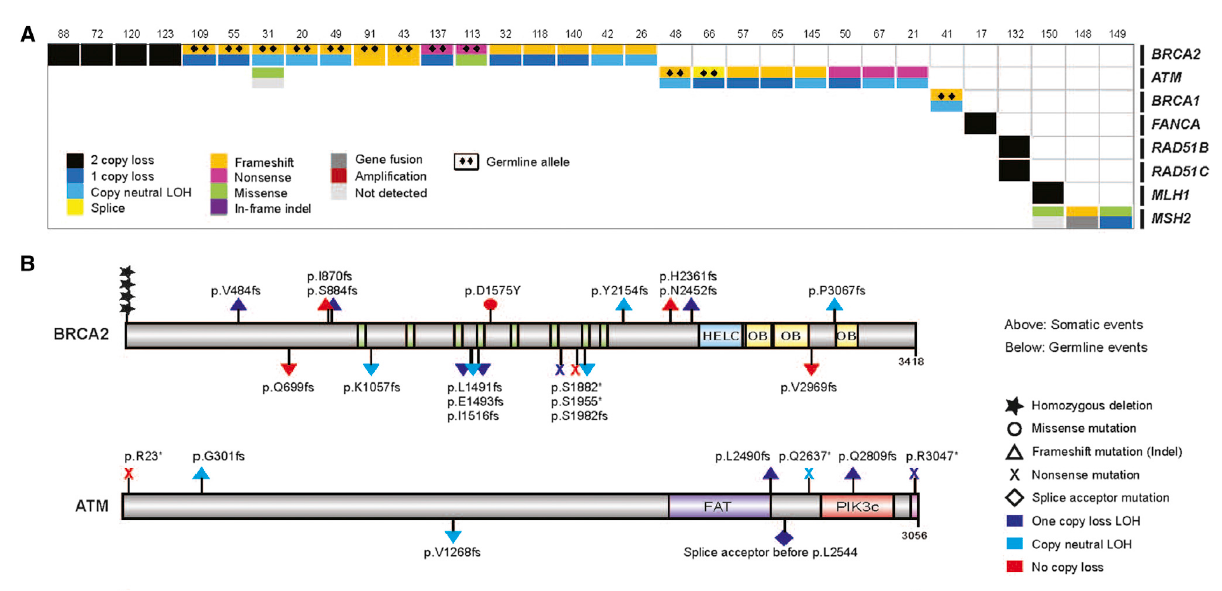 12% of men with metastatic prostate cancer have a germline DNA repair defect
1. Robinson D, et al. Cell. 2015;161:1215-28;  2. Pritchard CC, et al. N Engl J Med. 2016;375:443-53;  3. Antonakaris ES, et al. Eur Urol. 2018;74(2):218-25.
23
BRCA2 Carriers With PCa Have Worse Prognosis1,2
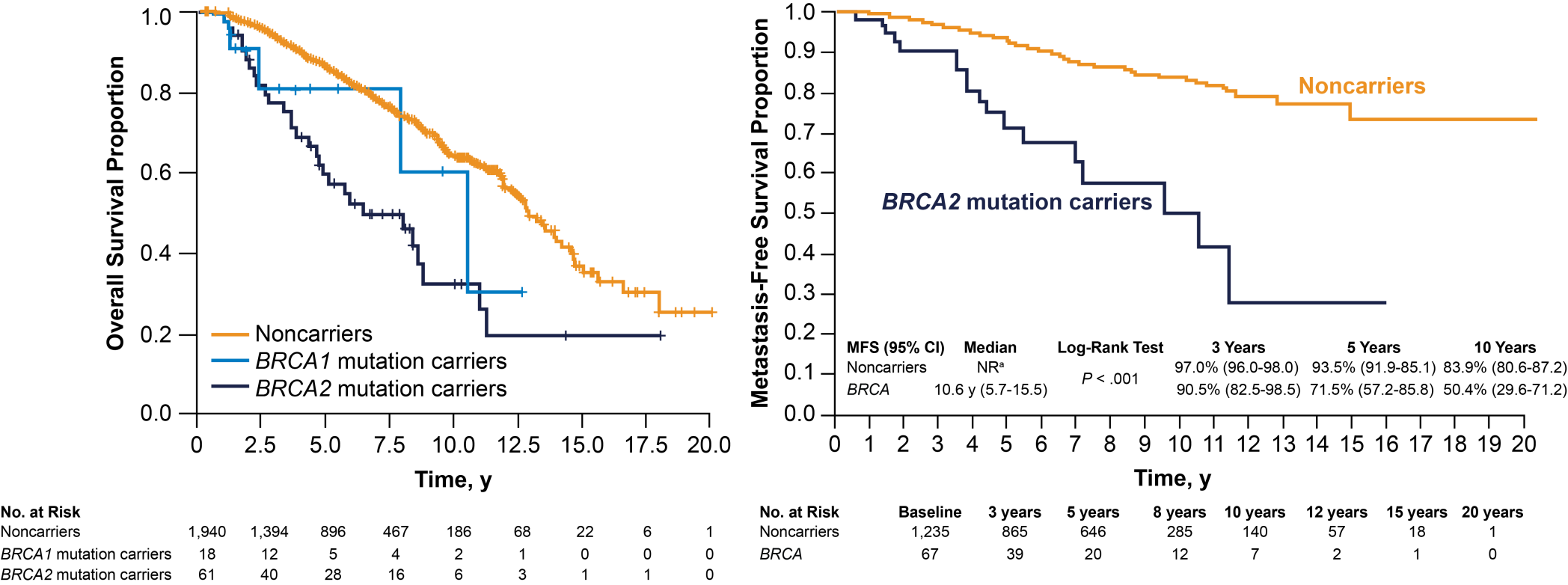 Noncarriers
aMedian survival not reached after a median of 64-mo follow-up.
1. Castro E, et al. J Clin Oncol. 2013;31:1748-57;  2. Castro E, et al. Eur Urol. 2015;68:186-93.
24
Family History Is a Real Risk Factor
A father or brother with prostate cancer doubles a man’s risk of prostate cancer
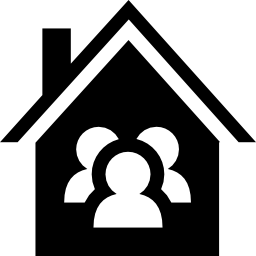 A mother or sister with breast cancer diagnosed before age 50 significantly increases a woman’s risk of breast cancer
A mother or sister with breast cancer can affect a man’s risk of prostate cancer
Chen et al., Prostate 2008 https://www.ncbi.nlm.nih.gov/pmc/articles/PMC2574825/; Colditz et al., 2012 https://www.ncbi.nlm.nih.gov/pmc/articles/PMC3387322/
25
[Speaker Notes: 4907]
Cascading Impact
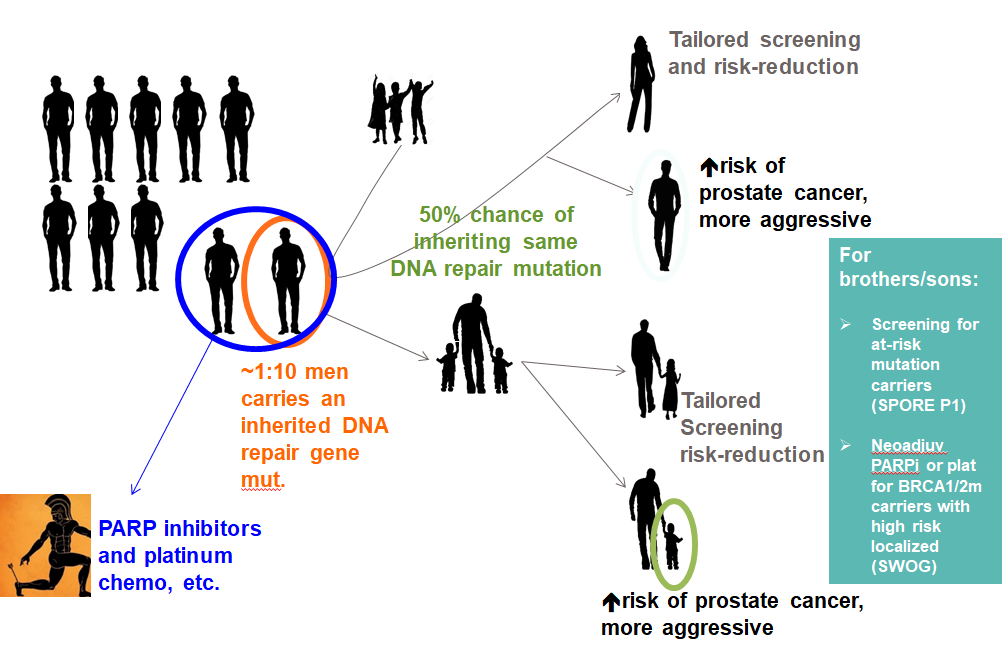 Full family history is important to collect during the genetic evaluation

In-person genetic counseling is the gold standard

Patients’ psychosocial needs/preferences should dictate the mode of counseling
~12% of men with prostate cancer carry an inherited DNA repair gene mutation
26
NCCN (V 2.2020) Guidelines for Genetic Testing
27
How do we test?
Germline
Somatic
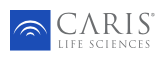 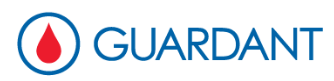 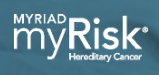 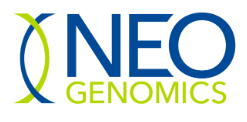 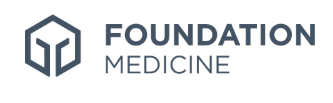 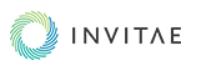 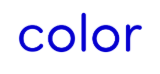 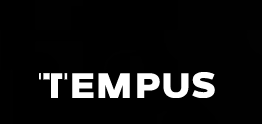 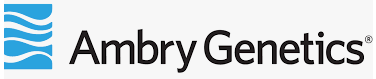 Academic/In house
28
Conclusions
DDR mutations are a therapeutic target in metastatic prostate cancer
PARPi work by the concept of “synthetic lethality”
Both somatic and germline mutations related to DDR are common in metastatic prostate cancer 
Somatic and germline testing is recommended for all patients with metastatic prostate cancer and some patients with high-risk regional and locally-advanced prostate cancer
29
Role of PARPi in advancedprostate cancer
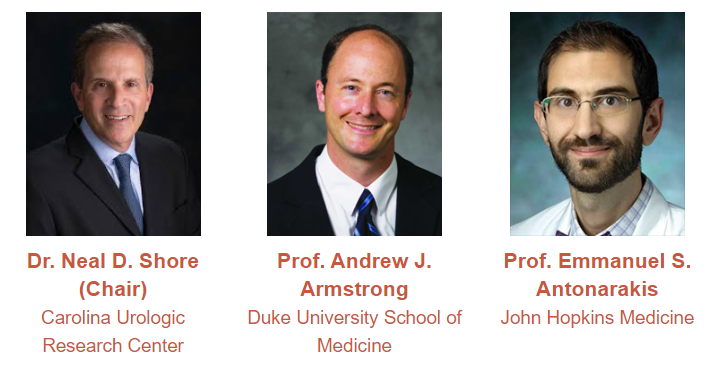 Prof. Andrew J. Armstrong, MD
Professor of Medicine, Surgery, 
Pharmacology and Cancer Biology 
Director of Research
Duke Cancer Institute’s Center for Prostate and Urologic Cancers
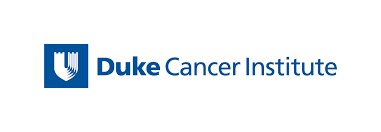 30
DISCLOSURE
Prof. Andrew J. Armstrong has the following relevant financial relationships to disclose:
Research/Consulting: Pfizer, Janssen, Astellas, AstraZeneca, Merck, Bayer, Dendreon, BMS, Constellation, Beigene, Genentech/Roche, Clovis consulting and research support (to Duke University for clinical trials/research)
Stock/Patents/Salary: None
31
Many PARP Inhibitors Are Being Tested1
Properties of PARP Inhibitors
1. Carney B et al. Nat Commun. 2018;9:176; 2. Available from: https://www.medchemexpress.com/Pamiparib.html. Accessed,  August 2020. 3. Pilie PG, et al. Clin Cancer Res. 2019;25:3759-71.
Pamiparib trapping potential estimated based on description as ‘potent’.
1. Carney B, et al. Nat Commun. 2018;9:176;  2. Available from: https://www.medchemexpress.com/Pamiparib.html. Accessed, August 2020. 3. Pilie PG, et al. Clin Cancer Res. 2019;25:3759-71.
32
Ongoing Single Agent Clinical Trials of PARPi in mCRPC
Humeniuk, Zhang, Armstrong Cancer 2017;  Virtanen et al., Genes 2019;10:565; https://clinicaltrials.gov/ct2/show/NCT01682772; https://clinicaltrials.gov/ct2/show/NCT02987543; https://clinicaltrials.gov/ct2/show/NCT03047135; https://clinicaltrials.gov/ct2/show/NCT03263650; https://clinicaltrials.gov/ct2/show/NCT03434158; https://clinicaltrials.gov/ct2/show/NCT03148795; https://clinicaltrials.gov/ct2/show/NCT02952534; https://clinicaltrials.gov/ct2/show/NCT02975934; https://clinicaltrials.gov/ct2/show/NCT03413995; https://clinicaltrials.gov/ct2/show/NCT03533946; https://clinicaltrials.gov/ct2/show/NCT02854436; https://clinicaltrials.gov/ct2/show/NCT03712930
33
PROfound: Study Design1
Key Eligibility Criteria
mCRPC with disease progression on prior NHA (abiraterone or enzalutamide)
Alterations in ≥1 of any qualifying gene with a direct or indirect role in HRR
Stratification Factors
Previous taxane
Measureable disease
Cohort A
BRCA1, BRCA2, or ATM
n=245
Olaparib 300 mg BID
n=162
Physician’s choice
n=83
Upon BICR progression, physician’s choice patients were allowed to cross over to olaparib
R
2:1



Open-label
Cohort B
Other alterations
n=142
Olaparib 300 mg BID
n=94
Physician’s choice
n=48
Primary endpoint: rPFS in cohort A (RECIST 1.1 and PCWG3 by BICR)
Key secondary endpoints: rPFS (cohorts A+B); confirmed radiographic ORR in cohort A; time to pain progression in cohort A; OS in cohort A
1. de Bono J, et al. N Engl J Med. 2020;382:2091-102.
34
PROfound: Patient Characteristics1
1. de Bono J, et al. N Engl J Med. 2020;382:2091-102.
35
PROfound: Patient Characteristics1 (Cont’d)
1. de Bono J, et al. N Engl J Med. 2020;382:2091-102.
36
PROfound Primary Endpoint: rPFS (Cohort A)1,2
rPFS BY BICR IN PATIENTS WITH ALTERATIONS IN BRCA1, BRCA2, OR ATM (COHORT A)
6-mo rate
59.76%
22.63%
12-mo rate
28.11%
9.40%
Olaparib
Physician’s choice
1. Hussain M, et al. ESMO 2019. Abstract LBA12_PR;  2. de Bono J, et al. N Engl J Med. 2020;382:2091-102.
37
PROfound: Interim OS1,2
COHORTS A + B
COHORT A
6-mo rate
92.07%
82.92%
6-mo rate
91.20%
84.15%
12-mo rate
73.07%
56.94%
Olaparib	    Physician’s Choice
12-mo rate
66.06%
52.97%
18-mo rate
56.30%
42.13%
18-mo rate
49.18%
35.61%
Probability of Overall Survival
Of the physician’s choice arm patients who progressed, 80.6% in cohort A and 84.6% in cohort B crossed over to olaparib
1. Hussain M, et al. ESMO 2019. Abstract LBA12_PR;  2. de Bono J, et al. N Engl J Med. 2020;382:2091-102.
38
PROfound Outcomes
RADIOLOGICAL OF PFS IN COHORT A
PROBABILITY PD OR DEATH, COHORTS A + B
1.0
Olaparib 300 mg bd (N=162)
Enzalutamide or abiraterone acetate (N=83)
HR 0.34 (95% CI 0.25, 0.47); P < 0.001
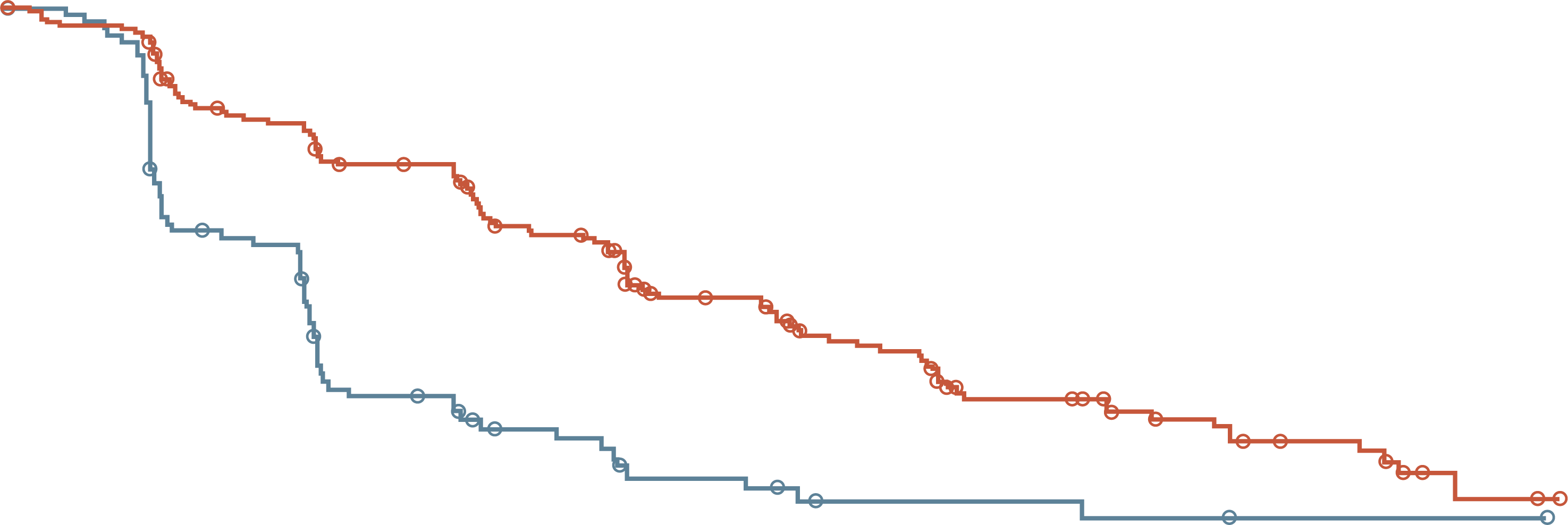 0.9
0.8
0.7
0.6
Probability of radiological
Progression-free survival
0.5
0.4
0.3
0.2
0.1
0.0
0
1
2
3
4
5
6
7
8
9
10
11
12
13
14
15
16
17
18
19
Time from randomization (months)
No. at Risk
OlaparibE or A
162
83
149
79
126
47
116
44
102
22
101
20
82
13
77
12
56
7
53
6
42
3
37
3
26
3
24
2
18
2
11
1
11
1
3
1
2
1
0
0
OVERALL SURVIVAL IN COHORT A
1.0
Olaparib 300 mg bd (N=162)
Enzalutamide or abiraterone acetate (N=83)
HR 0.69 (95% CI 0.50, 0.97); P = 0.0175
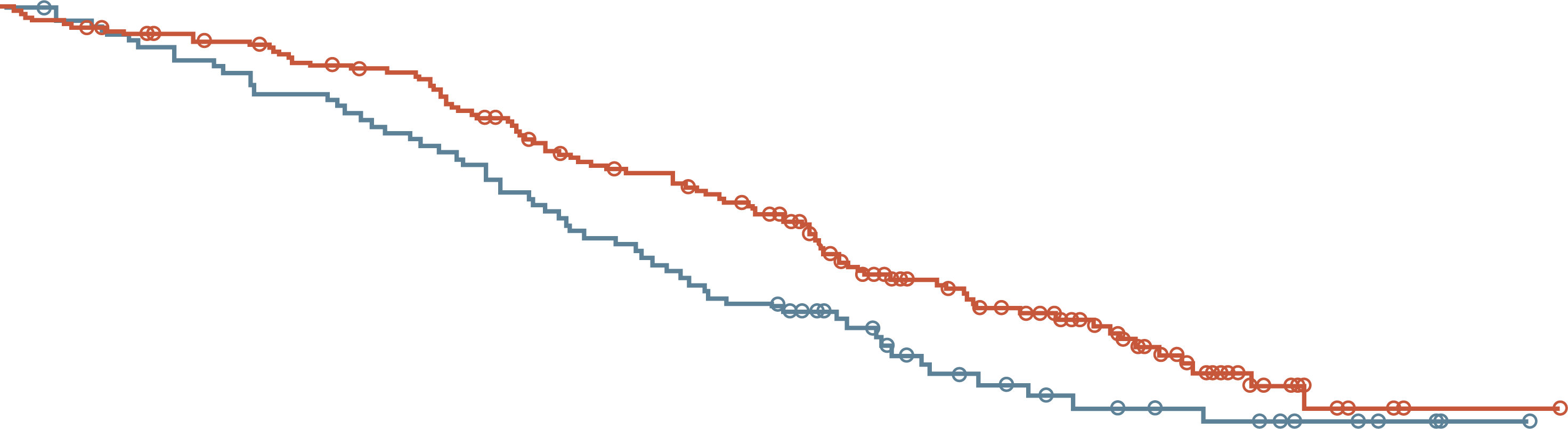 0.9
0.8
0.7
0.6
Probability of
overall survival
0.5
0.4
0.3
0.2
0.1
0.0
0
2
4
6
8
10
12
14
16
18
20
22
24
26
28
30
32
34
Time from randomization (months)
No. at Risk
OlaparibE or A
0.06
0.25
1.00
4.00
16.00
162
83
155
79
150
74
142
69
136
64
124
58
107
50
101
43
91
37
71
27
56
18
44
15
30
11
18
9
6
6
2
3
1
1
0
0
De Bono et al NEJM 2020; https://www.accessdata.fda.gov/drugsatfda_docs/label/2020/208558s014lbl.pdf
39
Olaparib Better
Control Better
Secondary outcomes
Imaging-based progression-free survival in cohorts a and b
Exploratory Subgroup analyses of rpfs in patients with alterations in brca1/brca2, cdk12 and atm by (A) prior taxane use and (B) no prior taxane use
PRIOR TAXANE USE
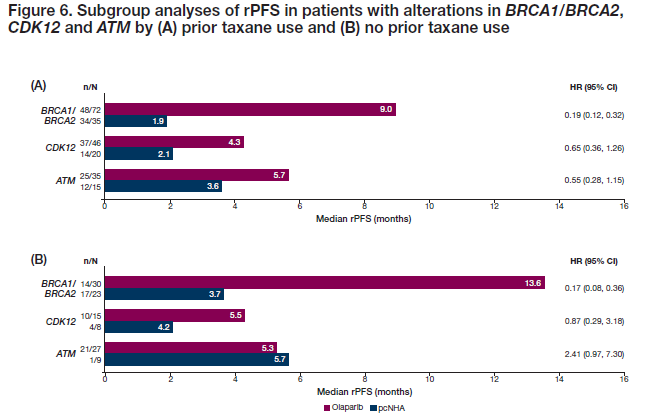 NO PRIOR TAXANE USE
De Bono, et al ASCO 2020; abstract 134;  Hussain M, et al. ESMO 2019. Abstract LBA12_PR.
40
Outcomes in Chemo-naïve mCRPC
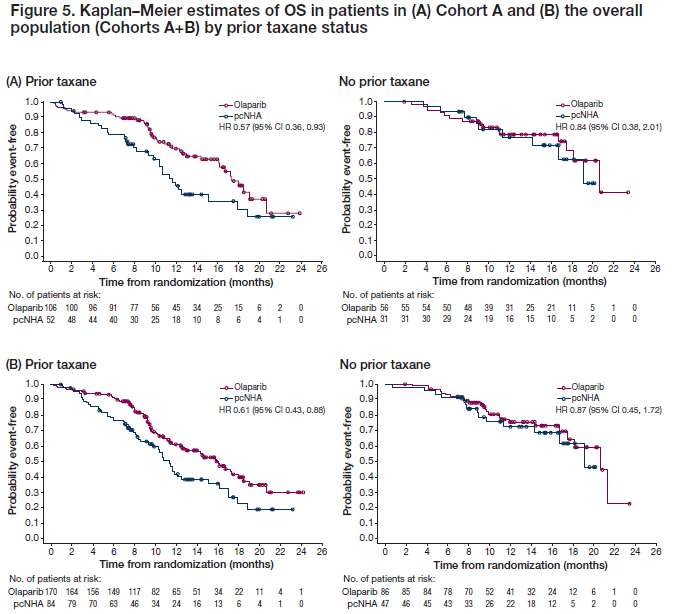 Kaplan–Meier estimates of OS in patients in (A) Cohort A and (B) the overall population (Cohorts A+B) by prior taxane status
De Bono, et al ASCO 2020; abstract 134.
41
PROfound: Exploratory Gene-by-Gene rPFS Analysis1,2
n =
81
10.84 (9.17-13.08)
BRCA2
47
3.48 (1.74-3.65)
7/15 genes had alteration frequencies too low for descriptive statistics (<5 patients)1
97% of patients were randomized based on alterations in 8/15 single genes1
There is evidence of clinical activity of olaparib in patients with alterations in genes other than BRCA1 or BRCA21
Gene-level analysis is complex and exploratory, and comparisons may be confounded by multiple factors1
5.09 (3.61-5.52)
61
CDK12
2.20 (1.71-4.83)
28
62
5.36 (3.61-6.21)
ATM
24
4.70 (1.84-7.26)
2.07 (1.38-5.52)
8
BRCA1
5
1.84 (1.71-3.71)
7
5.59 (1.64-11.99)
CHEK2
3.35 (1.38-NR)
5
2.69 (1.77-3.91)
6
PPP2R2A
4
NR
Frequency
4
10.89 (1.61-14.75)
RAD51B
1.77
1
7.20 (3.71-7.39)
3
RAD54L
2.41 (1.81-3.02)
2
Physician’s choice
Olaparib
1. Available from: https://www.urotoday.com/conference-highlights/esmo-2019/esmo-2019-prostate-cancer/115401-esmo-2019-profound-phase-3-study-of-olaparib-vs-enzalutamide-or-abiraterone-for-metastatic-castration-resistant-prostate-cancer-with-homologous-recombination-repair-gene-alterations.html.
2. Hussain M, et al. ESMO 2019. Abstract LBA12_PR.
42
PROfound (Cohorts A+B): HRQoL1
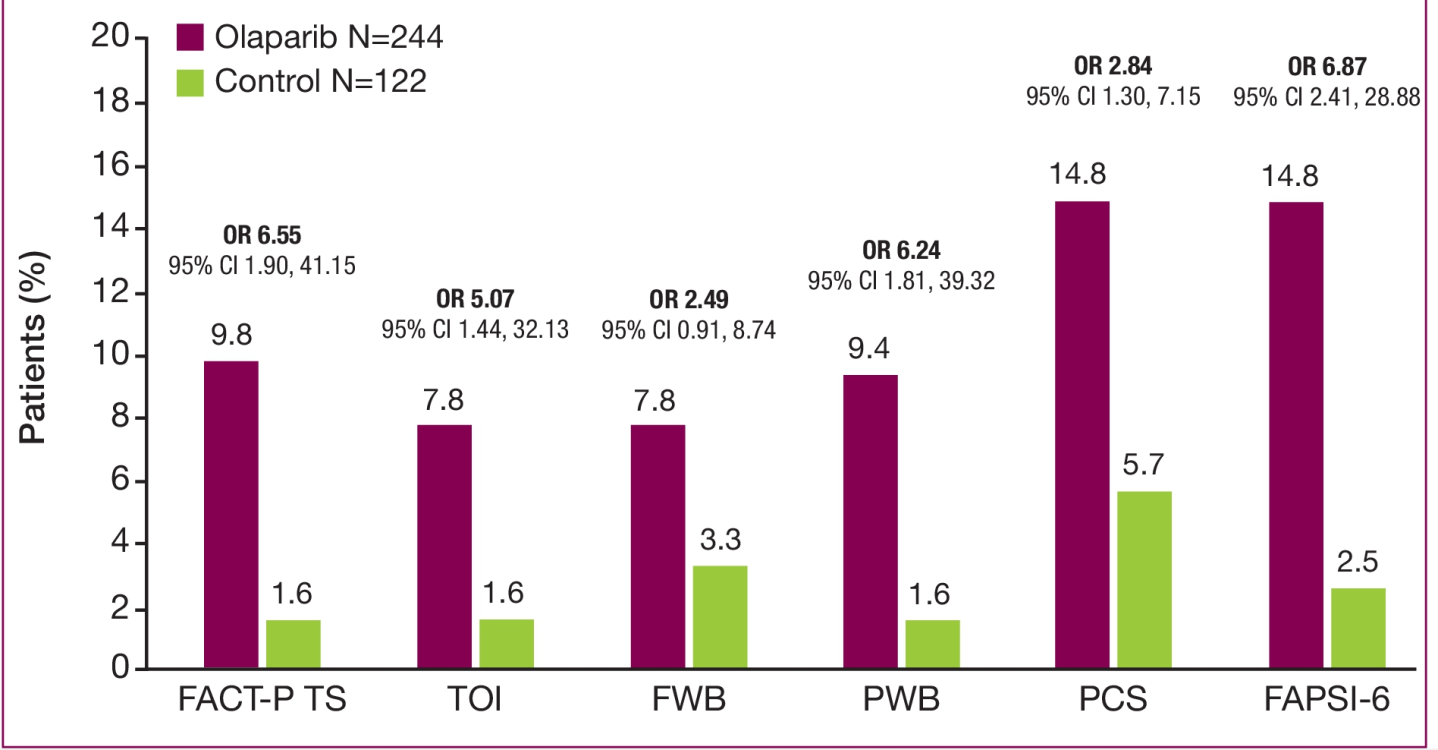 A higher proportion of patients in the olaparib arm reported improvement in HRQoL
CI, confidence interval; FACT-P TS, Functional Assessment of Cancer Therapy-Prostate; FAPSI-6, FACT Advanced Prostate Symptom Index; FWB, functional wellbeing; HRQoL, health-related qualitdy of life; PCS, prostate cancer subscale; PWB, physical wellbeing; OR, odds ratio; TOI, trial outcome index.1. Thiery-Vuillemin A, et al. ASCO 2020. Abstract 5539.
43
[Speaker Notes: 5539-https://meetinglibrary.asco.org/record/188414/abstract]
PROfound Safety1
aIncludes anemia, decreased Hb level, decreased red cell count, decreased Hct level, erythropenia, macrocytic anemia, normochromic anemia, normochromic normocytic anemia, and normocytic anemia; anemia reported in 46% of patients, and decreased Hb level reported in <1%.
1. de Bono J, et al. N Engl J Med. 2020;382:2091-102.
44
Common Side Effects of Olaparib1,2
Anemia
Fatigue
Nausea (vomiting rare)
Decreased appetite
Diarrhea
Thrombocytopenia
Creatinine elevation
Cough and dyspnea
Rare but serious: MDS/AML; pneumonitis; PE/thromboembolism
de Bono J, et al. N Engl J Med. 2020;382:2091-102. 
Lynparza 50 mg hard capsules. SmPC. Revised July 2020.
45
FDA Full Approval: Olaparib for mCRPC
In May 2020, based on data from the PROfound study, the 
FDA granted full approval olaparib for the treatment of patients with deleterious or suspected germline or somatic HRRa gene-mutated mCRPC, who have progressed following prior treatment with enzalutamide or abiraterone1,b
aBRCA1, BRCA2, ATM, BARD1, BRIP1, CDK12, CHEK1, CHEK2, FANCL, PALB2, RAD51B, RAD51C, RAD51D, RAD54L. bSelect patients for therapy based on two FDA-approved companion diagnostic tests: BRACAnalysis CDx and FoundationOne CDx.
1. https://www.fda.gov/drugs/drug-approvals-and-databases/fda-approves-olaparib-hrr-gene-mutated-metastatic-castration-resistant-prostate-cancer.
46
Rucaparib: TRITON2 and TRITON3 — Study Designs1,2
Next-generation, AR-signaling directed therapy
Progression
TRITON3
mCRPC
Taxane-based chemotherapy
Progression
Progression
TRITON2
HRR-deficiency is defined by a deleterious alteration in BRCA1, BRCA2, ATM, or 12 other HRR genes (BARD1, BRIP1, CDK12, CHEK2, FANCA, NBN, PALB2, RAD51, RAD51B, RAD51C, RAD51D, RAD54L)
1. Ryan CJ. ASCO 2018; abstract TPS389;  2. Abida W, et al. Annals Onc. 2018:29(Suppl 8):viii271-viii302.
47
TRITON2: Objective Responses1
BEST CHANGE FROM BASELINE IN SUM OF TARGET LESION IN PATIENTS WITH BRCA1/2 ALTERATION (N=56)
100
Confirmed radiographic response
Ongoing on study
80
60
40
20
Change from baseline (%)
0
-20
-40
-80
-100
Status:
Germline
Somatic
U
1. Abida W, et al. ESMO 2019. Abstract 846PD
48
TRITON2: PSA Responses1
BEST CHANGE FROM BASELINE IN PSA PATIENTS WITH BRCA1/2 ALTERATION (N=96)
100
Confirmed PSA response
Ongoing on study
80
60
40
20
Change from baseline (%)
0
-20
-40
-80
-100
Status:
Germline
Somatic
Measurable disease:
Yes
No
U
1. Abida W, et al. ESMO 2019. Abstract 846PD.
49
TRITON2 primary endpointObjective Response rate1
1. Abida W, et al. Journal of Clinical Oncology 2020 DOI https://doi.org/10.1200/JCO.20.01035
50
TRITON2:subgroup analysis of Objective Response rate1
0
20
40
60
80
100
0
20
40
60
80
100
ORR (95% CI)
PSA Response Rate (95% CI)
1. Abida W, et al. Journal of Clinical Oncology 2020 DOI https://doi.org/10.1200/JCO.20.01035
51
TRITON2:radiographic pfs1
100
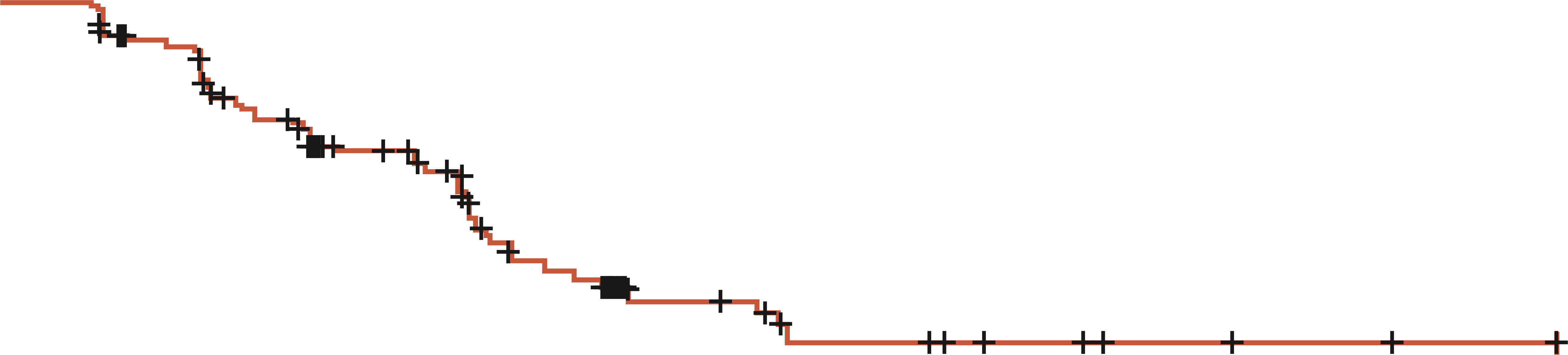 90
80
70
60
Radiographic progression-free survival (%)
50
40
30
20
10
0
4
8
12
16
20
24
28
Time (months)
No. at risk:(events)
115
(0)
80
(21)
53(34)
17(50)
9(53)
4(53)
3(53)
0(53)
1. Abida W, et al. Journal of Clinical Oncology 2020 DOI https://doi.org/10.1200/JCO.20.01035
52
TRITON2: Response by Non-BRCA DDR Gene Alterations1,a
aVisit cutoff date: April 29, 2019. Data are n/N (%) (95% CI) unless stated otherwise. bIncludes patients with an alteration in FANCA (n=4), NBN (n=4), BRIP1 (n=2), PALB2 (n=2), RAD51 (n=1), RAD51B (n=1), and/or RAD54L (n=1). cPer modified RECIST/PCWG3 criteria; includes patients who had measurable disease at baseline per the investigator and ≥16 weeks of follow-up. dProportion of patients without radiographic progression per RECIST/PCWG3 criteria who were ongoing with treatment at 6 months. eProportion of patients without radiographic progression per RECIST/PCWG3 criteria who were ongoing with treatment at 12 months. fDefined as ≥50% reduction in PSA from baseline; includes patients who had ≥16 weeks of follow-up.
1. Abida W et al. Clin Cancer Res. 2020 Feb 21 [Epub ahead of print].
53
[Speaker Notes: Abida et al CCR 2020
https://clincancerres.aacrjournals.org/content/early/2020/05/11/1078-0432.CCR-20-0394]
Common Side Effects of Rucaparib
Anemia
Fatigue, asthenia
Nausea/vomiting
Decreased appetite
Diarrhea or constipation
Thrombocytopenia
Increased AST/ALT and/or creatinine
Rash
Rare but serious: MDS/AML; fetal teratogenicity
1. Abida W, et al. Clin Cancer Res. 2020 Feb 21 [Epub ahead of print];  2. Rucabra. SmPC. May 2019.
54
FDA accelerated Approval: Rucaparib for mCRPC
In May 2020, based on data from the TRITON2 study, the FDAgranted accelerated approval to rucaparib for the treatment of patients with deleterious BRCA1/2 (germline and/or somatic)-associated mCRPC, who have been treated with an androgen receptor-directed therapy and a taxane-based chemotherapy.1
The TRITON3 study is underway and recruiting patients withmCRPC and homologous recombination gene deficiency.2
1. https://www.fda.gov/drugs/fda-grants-accelerated-approval-rucaparib-brca-mutated-metastatic-castration-resistant-prostate.  2. https://clinicaltrials.gov/ct2/show/NCT02975934.
55
TRITON3: Study Design1,2
Key Eligibility Criteria
mCRPC 
Deleterious germline or somatic BRCA1, BRCA2, or ATM mutation 
Progression on AR-directed therapy in the mCRPC setting
No prior PARPi treatment or chemotherapy for mCRPC
Rucaparib 
600 mg BID
2:1
R
Physician’s choice (abiraterone, enzalutamide, or docetaxel)
Primary endpoint: radiographic PFS
1. https://clinicaltrials.gov/ct2/show/NCT02975934;  2. Ryan CJ. ASCO 2018; abstract TPS389
56
Phase 2 GALAHAD: Niraparib in Previously Treated mCRPC With Biallelic DDR Mutations1,2
Biomarker evaluation (prescreening)
Screening phase
Treatment phase (niraparib 300 mg/d)
Follow-up phase
28-d cycle until end of treatmenta
Every 3 mo after 
end of treatment
Key Eligibility Criteria
mCRPC
Biomarker positive for biallelic DRD mutation
Progressed on ≥1 AR-targeted therapy and ≥1 taxane-based chemo
No prior PARP inhibitor or platinum-based chemo
No prior MDS/AML
Primary Endpoint
ORR of soft tissue (visceral or nodal disease), as defined by RECIST 1.1b  with no evidence of bone progression according to PCWG3 criteria in patients with biallelic BRCA mutations2
Secondary endpoints
ORR
CTC response
OS
rPFS
DOR
Safety
Composite response rate, derived from the secondary endpoints and the exploratory endpoint of CTC conversion, was defined as ORR by RESIST 1.1, or conversion CTC from ≥5/7.5 mL to <5/7.5 mL of blood, or ≥50% decline in PSA level.2
aTreatment continued until disease progression, unacceptable toxicity, or death. bInvestigator assessed. 
https://clinicaltrials.gov/ct2/show/NCT02854436. Annals of Oncology (2019) 30 (suppl_5): v851-v934. 10.1093/annonc/mdz394
57
GALAHAD: Objective responses
Best overall response in biallelic drd patients with measurable disease at baseline
Maximum change in target lesion diameter
100
BI-BRCA
BI-Non-BRCA
90
80
70
60
50
40
30
20
Maximum change in sum oftarget tumour diameters frombaseline (%)
10
0
-10
-20
-30
-40
-50
-60
-70
-80
-90
-100
Smith MR, et al. ESMO 2019; abstract LBA50.
58
Phase 2 GALAHAD: ORR, PSA Response, CTC response1
BRCA1/2
Non-BRCA
100
75
50
25
Maximum change in PSA from baseline (%)
0
-25
-50
-75
-100
aATM, FANCA, PALB2, CHEK2, BRIP1, or HDAC2 assayed, not all represented in non-BRCA patients. b Investigator-assessed. 1. Smith MR, et al. J Clin Oncol. 2019;37(Suppl7):202.
59
TALAPRO-1: Talazoparib in mCRPC With DDRm1
Eligibility criteria
Age ≥18 y
Progressive mCRPC
Measurable soft tissue disease
1-2 previous chemotherapy regimens (≥1 taxane-based regimen) for mCRPC
Progressed on ≥1 NHTa for mCRPC
DDRmb likely to sensitize to PARPi
N = ~100
Until radiographic progression, unacceptable toxicity, consent withdrawal, or death
Talazoparib 1 mg daily
(0.75 mg, if moderate renal impairment)
Primary endpoint: ORR
Secondary endpoints: Time to OR, DOR, PSA decrease ≥50%, CTC count conversion (to CTC = 0 and <5 per 7.5 mL blood) time to PSA progression, rPFS, OS, safety
aEnzalutamide/abiraterone acetate. bDDRm are defined as known/likely pathogenic variants or homozygous deletions in: ATM, ATR, BRCA1/2, CHEK2, FANCA, MLH1, MRE11A, NBN, PALB2, RAD51C.
1. https://meetinglibrary.asco.org/record/188251/abstract.
60
TALAPRO-1: Efficacy1
rPFS BY DDR ALTERATION BY BICRa
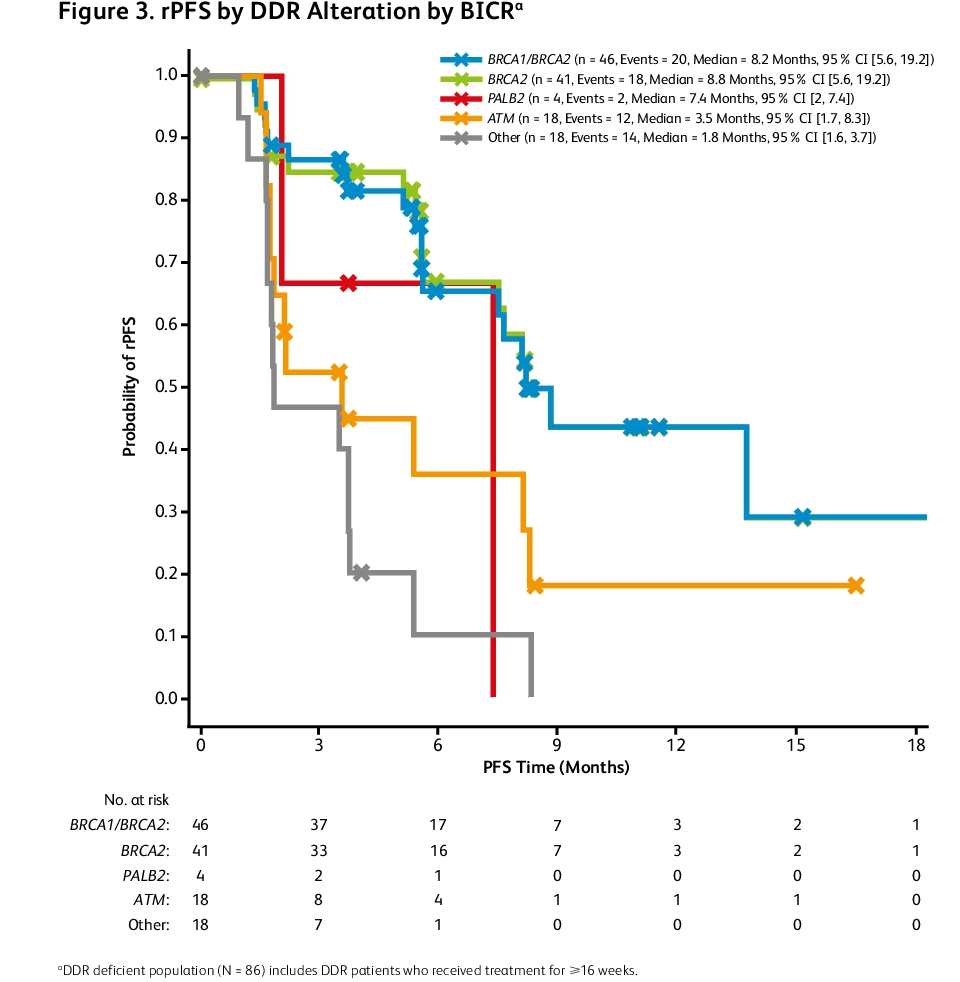 In this interim analysis (Dec 2019) of TALAPRO-1, talazoparib monotherapy demonstrated antitumor activity in mCRPC patients with DDR alterations who have previously received taxane therapy and NHT with a confirmed overall ORR of 26.7%. Efficacy was most notable in the subset of patients with mCRPC whose tumors harbored BRCA1/2 alterations, who had a confirmed ORR of 41.5%.

Talazoparib monotherapy was generally well tolerated. No new safety signals were observed in this patient population compared with the known safety profile of talazoparib.
aDDR-deficient population (N=86) includes DDR patients who received treatment for ≥16 weeks.
1. de Bono J, et al. ASCO 2020. Abstract 5566.
61
[Speaker Notes: https://meetinglibrary.asco.org/record/188251/abstract]
TALAPRO-1: Efficacy and Safety Results1
BEST CHANGE FROM BASELINE IN PSAa
BEST CHANGE FROM BASELINE IN RECISTa
BRCA1 (n=5)
BRCA2 (n=40)
PALB2 (n=3)
ATM (n=16)
Other (n=15)
BRCA1 (n=4)
BRCA2 (n=32)
PALB2 (n=2)
ATM (n=14)
Other (n=10)
300
50
250
200
0
150
Best change from baseline in sum ofdiameters fro target lesions (%)
Best change from baseline in PSA (%)
100
50
-50
0
-50
-100
-100
Patients
Patients
aDDR-deficient population includes DDR patients who received treatments for ≥16 weeks; PSA, n=79 and RECIST, n=62. 
1. de Bono J, et al. ASCO 2020. Abstract 5566.
62
Ongoing Studies of PARP Inhibitor combinations in PC
NCT03732820: Phase 3 Study of olaparib + abiraterone vs abiraterone in mCRPC (PROpel)
NCT03748641: Phase 3 Study of niraparib + abiraterone vs abiraterone in mCRPC (MAGNITUDE)
NCT03395197: Phase 3 Study of talazoparib + Enzalutamide vs Enzalutamide in mCRPC (TALAPRO-2)
NCT 04455750: Phase 3 study of rucaparib + enzalutamide vs enzalutamide in mCRPC (CASPAR)
https://clinicaltrials.gov/ct2/show/NCT03732820; https://clinicaltrials.gov/ct2/show/NCT03748641; https://clinicaltrials.gov/ct2/show/NCT03395197; https://clinicaltrials.gov/ct2/show/NCT04455750
63
Olaparib + Abiraterone in unselecteda mCRPC
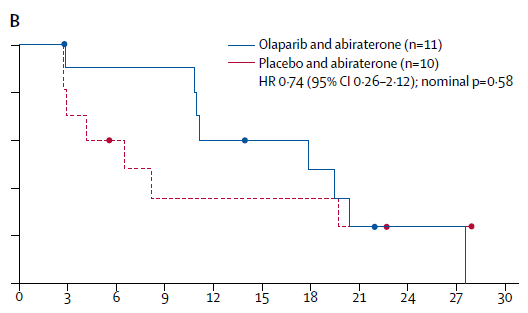 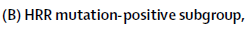 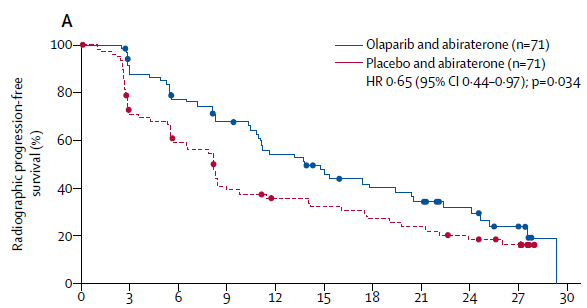 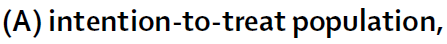 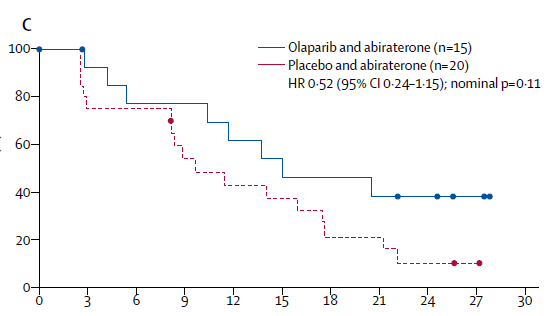 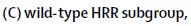 aPatients unselected based on biomarker criteria.
Clark NW, et al. Lancet Oncol. 2018;19:975-86.
64
PROpel study:  Abiraterone +/- Olaparib
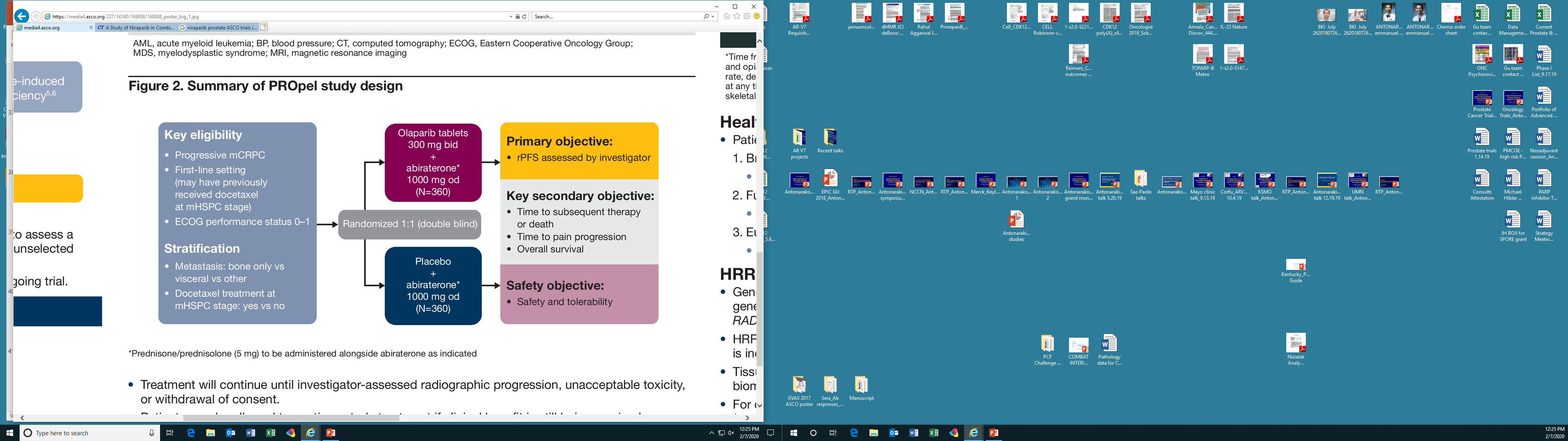 Clark NW, et al. ASCO 2019; abstract TPS340.
65
TALAPRO-2: Study Design1,2
Talazoparib 0.5 mg/d + enzalutamide 160 mg/d
Part 1: 
Open-label treatment
Determine starting dose of talazoparib
n=19
First-line mCRPC

Stratification Factors
Previous treatment with any NHT or taxane-based chemotherapy for CSPC
DDR alteration status
Follow Up

Primary endpoint (part 2): 
rPFS

Safety follow-up ~28 d following last dose of study drug treatment

Long-term follow-up every 8-12 weeks
Remain on open-label treatment
Talazoparib 0.5 mg/d + enzalutamide 160 mg/d
Part 2: 
Double-blind treatment
n=1,018
1:1 randomization
Remain on blinded treatment
DDR
Unselected
Placebo + enzalutamide 160 mg/d
1. https://clinicaltrials.gov/ct2/show/NCT03395197.
2. Agarwal N, et al. ASCO 2019; abstract TPS337.
66
Ongoing Studies of PD-1/PD-L1 Inhibitors in Combination With PARP Inhibitors in PCa
NCT03338790: Phase 2 Study of Nivolumab in Combination With Rucaparib,Docetaxel, or Enzalutamide in mCRPC (CheckMate -9KD)
NCT03330405: Phase 2 Study of Avelumab Plus Talazoparib in Locally Advanced or Metastatic Solid Tumors (JAVELIN PARP Medley)
NCT03834519: Phase 3 Study of Pembrolizumab + Olaparib vs Abiraterone
or Enzalutamide in mCRPC (KEYLYNK-010)
https://clinicaltrials.gov/ct2/show/NCT03338790; https://clinicaltrials.gov/ct2/show/NCT03330405; https://clinicaltrials.gov/ct2/show/NCT03834519
67
Conclusions
The treatment of men with metastatic prostate cancer has become more complex, now integrating predictive genomic biomarker testing
Two PARPi’s are now approved with olaparib having OS data in mCRPC based on the PROfound study
Trials are under way for 3 further therapies
Precision medicine approaches using germline and somatic tumor testing are already changing our treatment algorithms and are anticipated to continue to inform decision making and improve outcomes for our patients
Combination therapies and expanded indications represent the next steps for PARPi
Experts should consider how to plan therapy and communicate with patients in this increasingly complex environment
68
The Role of PARPi in Prostate Cancer: future perspectives
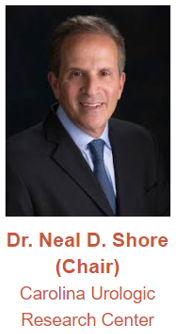 Dr. Neal D. Shore(Chair)
Carolina UrologicResearch Center
69
FDA Approval: Olaparib and rucaparib for mCRPC
In May 2020, based on data from the PROfound study, the FDA approved olaparib for the treatment of patients with deleterious or suspected germline or somatic HRRa gene-mutated mCRPC, who have progressed following prior treatment with enzalutamide or abiraterone1,b
In May 2020, based on data from the TRITON2 study, the FDA granted accelerated approval to rucaparib for the treatment of patients with deleterious BRCA1/2 (germline and/or somatic)-associated mCRPC, who have been treated with an androgen receptor-directed therapy and a taxane-based chemotherapy2
aBRCA1, BRCA2, ATM, BARD1, BRIP1, CDK12, CHEK1, CHEK2, FANCL, PALB2, RAD51B, RAD51C, RAD51D, RAD54L. bSelect patients for therapy based on two FDA-approved companion diagnostic tests: BRACAnalysis CDx and FoundationOne CDx.
1. https://www.fda.gov/drugs/drug-approvals-and-databases/fda-approves-olaparib-hrr-gene-mutated-metastatic-castration-resistant-prostate-cancer; 2. https://www.fda.gov/drugs/fda-grants-accelerated-approval-rucaparib-brca-mutated-metastatic-castration-resistant-prostate.
70
Combining PARPi and HORMONAL TARGETING
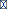 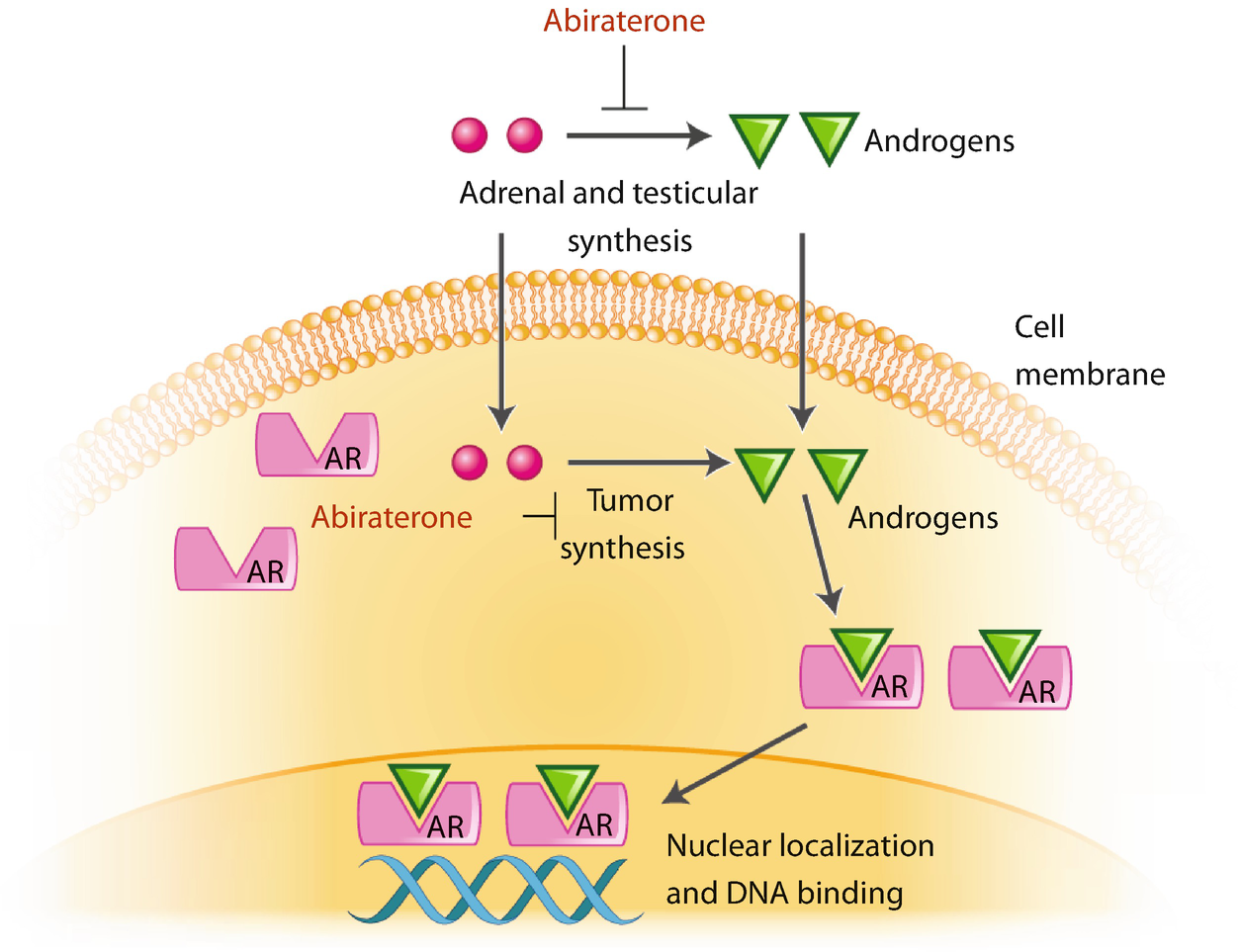 The NHA abiraterone, in combination with olaparib, prolonged radiologic progression-free survival in the Phase II PROpel trial vs abiaterone and PBO
Suggests synergy between hormonal treatments and PARPi
Androgen receptor signalling is a regulator of tumour growth
AR signalling inhibitors appear to down-regulate DDR gene expression
PARPi
Expression of DNA repair genes
DNA Repair
Abiraterone
Chatterjee P, et al. J Clin Invest. 2019;129(10):4245-60;  Clark NW, et al. Lancet Oncol. 2018;19:975-86; Jividen, et al. BMC Cancer. 2018;18:60;  Clarke NW, et al. JCO.2019;37.7_suppl.TPS340.
71
Combining PARPi and Immune checkpoint inhibitors
Unrepaired DNA damage from PARPi leads to presence of cytoplasmic DNA which activates the STING (Stimulator of Interferon Genes) pathway
Activation of STING
↑ expression and release of type 1 IFNs
↑ infiltration of effector T cells
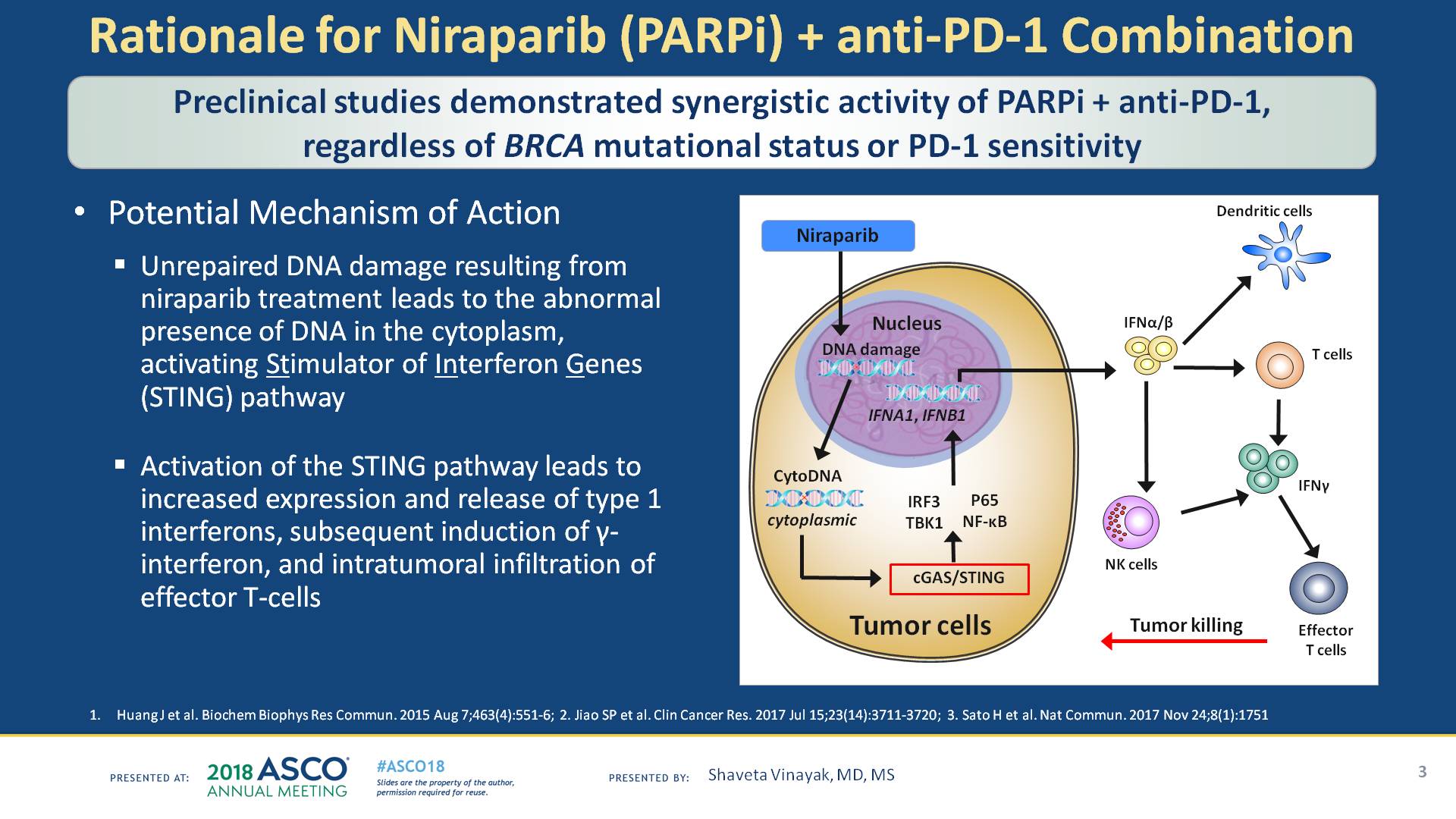 Huang J, et al. Biochem Biophys Res Commun. 2015;463:551-6;  Jiao S, et al.  Clin Cancer Res. 2017;23:3711-20.
72
Combining PARPi and DNA damaging therapies
Chemotherapy, radiation, radionucleotide etc.
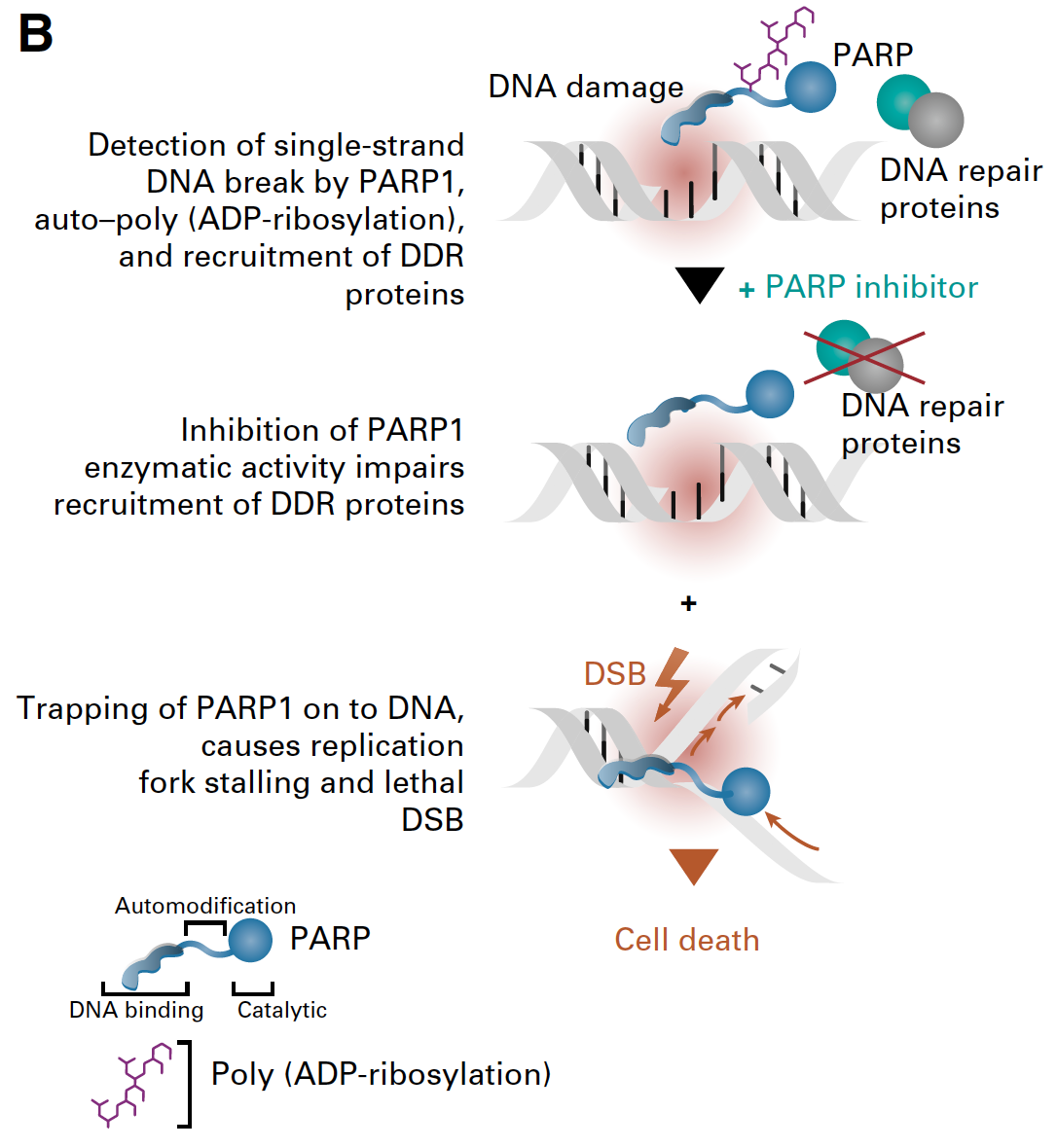 Therapies such as chemotherapy, radiation, and radionucleotides increase DNA damage
The potential for PARPi trapping increases
The potential synthetic lethality increases
MoA – DNA damage plus trapping PARPis synthetic lethal with HRD
Keung MYT, et al. J Clin Med. 2019;8:435.
73
PARPi COMBINATIONS to induce other forms of synthetic lethality
Combined interventions can induce or enhance synthetic lethality by disrupting alternative pathways involved in DNA repair
Such inhibitors of cell signalling pathways include: 
ATR inhibitors (M6620)
Pi3K pathway inhibitors
AKT inhibitors (ipatasertib) 
VEGFR inhibitors (cediranib)
DNA methyltransferase (DNMT) inhibitors
ATR inhibition induced synthetic lethality
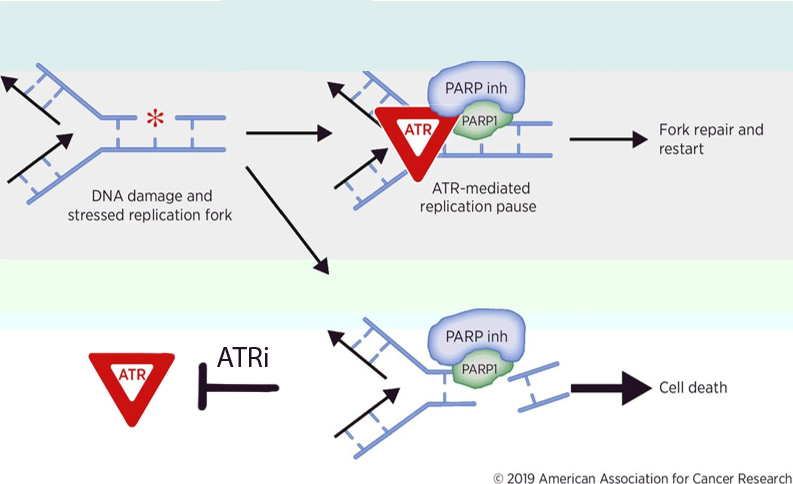 Cancers (Basel). 2020 Jun; 12(6): 1607.
Published online 2020 Jun 17. doi: 10.3390/cancers12061607
PMCID: PMC7352566
PMID: 32560564
Overcoming Platinum and PARP-Inhibitor Resistance in Ovarian Cancer
Michelle McMullen, Katherine Karakasis, Ainhoa Madariaga, and Amit M. Oza*
Figure adapted from;
PARP Inhibitors: Extending Benefit Beyond BRCA-Mutant Cancers
Patrick G. Pilié, Carl M. Gay, Lauren A. Byers, Mark J. O'Connor and Timothy A. Yap
DOI: 10.1158/1078-0432.CCR-18-0968 Published July 2019
74
[Speaker Notes: 3 new slides
What are the synergistic effects of other drug combinations. Group of mech. DNA damage plus parp inhib. 
BRCAness – how do drugs do this
Parp and NADS]
Overcoming resistance: ongoing combination trials
75
Adapted from Virtanen V, et al., Genes (Basel). 2019;10(8):565; clinicaltrials.gov
Overcoming resistance: ongoing combination trials
Virtanen V, et al. Genes (Basel). 2019;10(8):565; clinicaltrials.gov
76
Conclusions
Somatic and germline testing for common DDR mutations are recommended for all patients with metastatic PCa
Multiple PARPi’s have proven efficacy and tolerability in mCRPC
With olaparib having OS data in mCRPC based on the PROfound study
Studies into combination therapies with hormonal agents are underway
Combinations with therapies which induce DNA damage or a BRCA-like phenotype may help overcome PARPi resistance 
Investigations into PARP inhibitor efficacy in locally advanced PCa may alter the place of PARP inhibition in the treatment pathway
77